Bonjour!
mardi, le vingt et un janvier
Travail de cloche
Quelles sont les trois choses les plus amusantes que vous avez fait depuis le commencement de 2025?
Bonjour!
mardi, le vingt et un janvier
Il y a deux caps européen qui s’appellent “Finisterre”. Un en France et l’autre en Espagne.
notre vedette de vendredi sera…
bon anniversaire (demain)
Bon anniversaire (demain)
Bon anniversaire (demain)
Bon anniversaire (demain) chère Morgan
Bon anniversaire (demain)
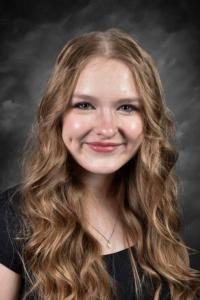 Devoirs
Billet de sortie
Si vous étiez Victor Hugo, que serait la première phrase du chapitre suivant du roman?